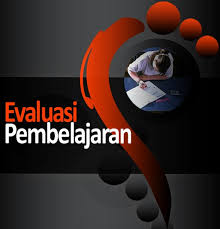 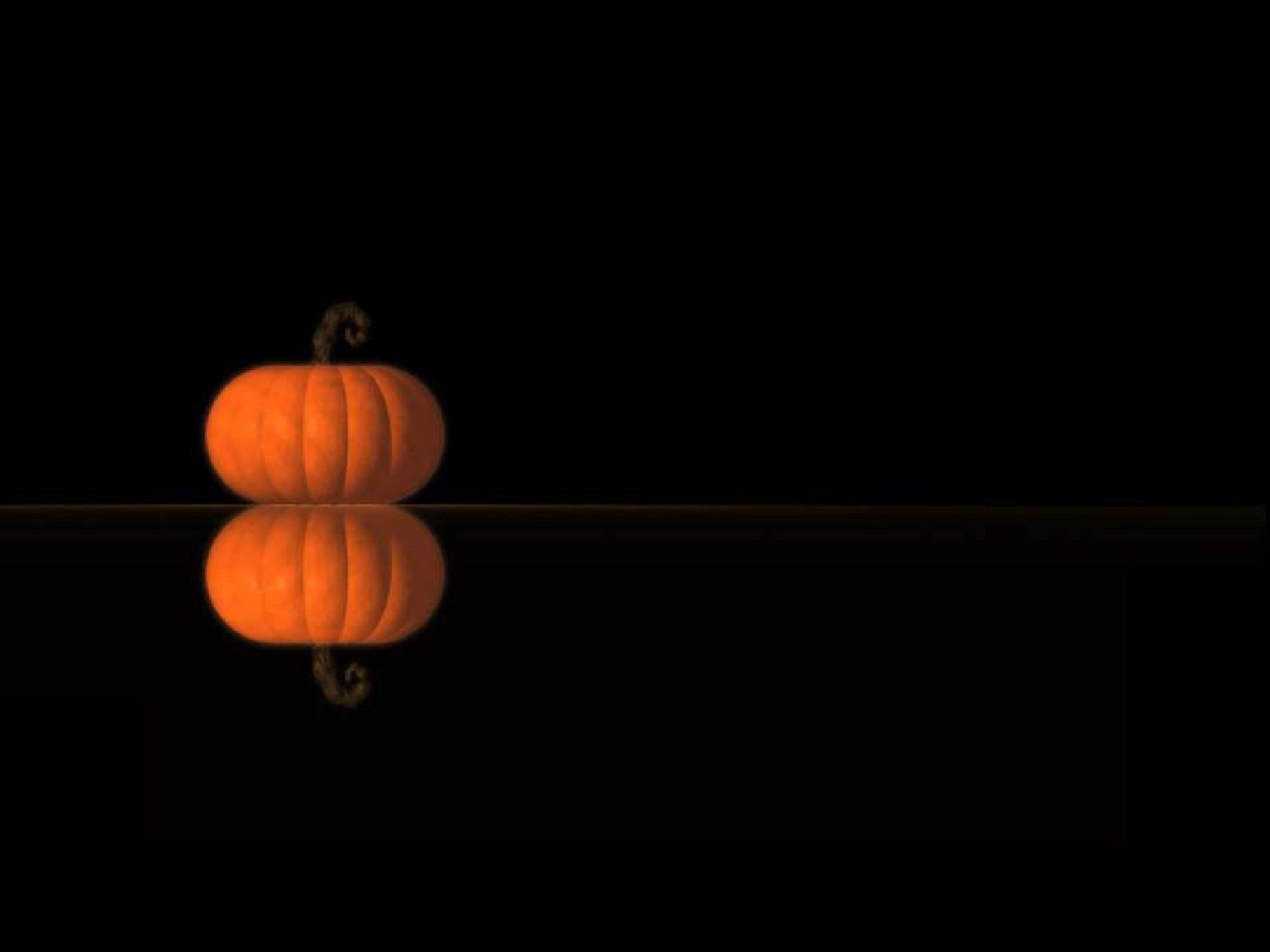 Kurikulum
by
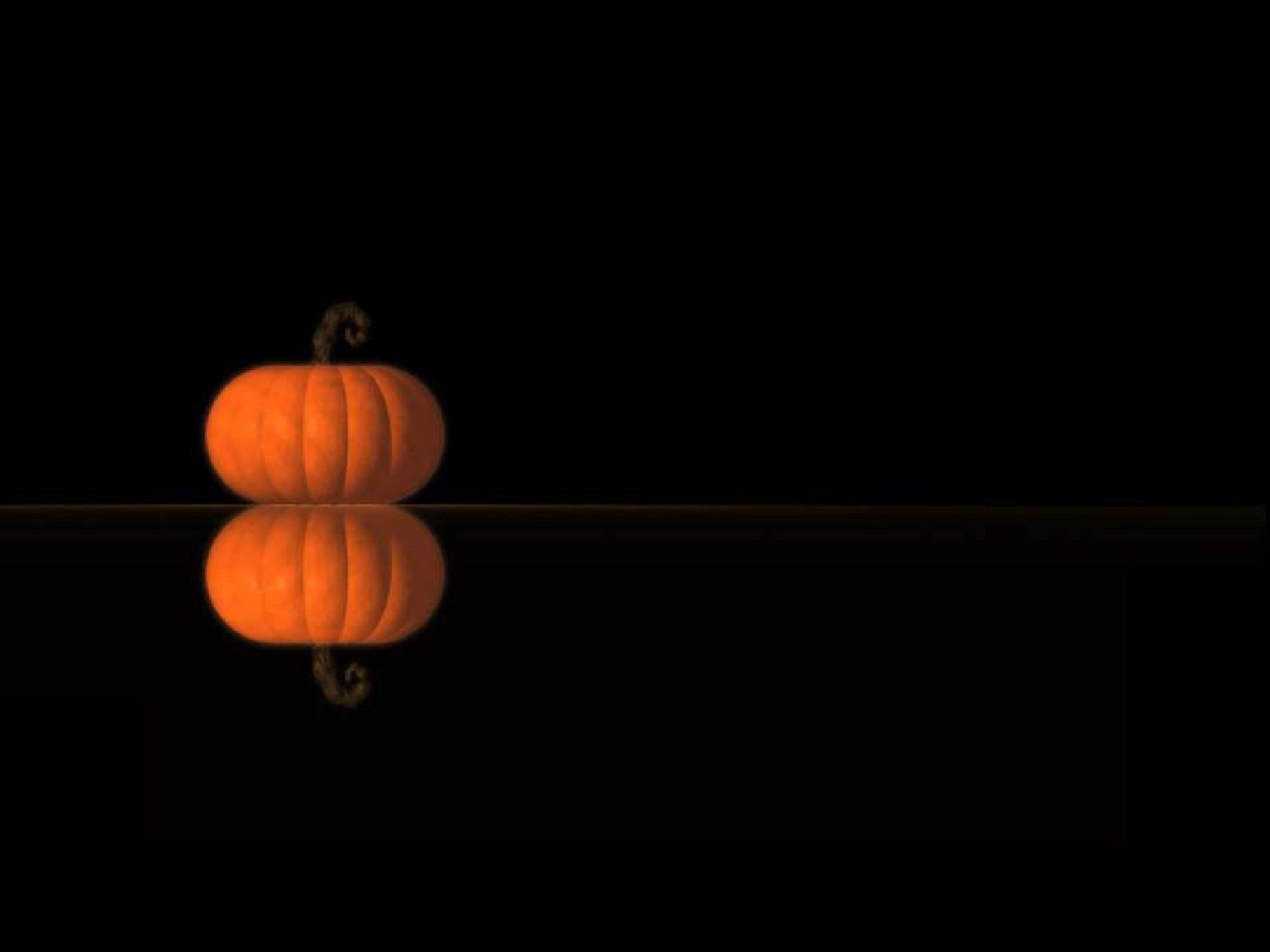 Defenisi, tujuan, dan fungsi evaluasi kurikulum
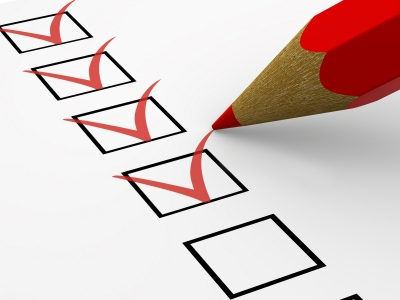 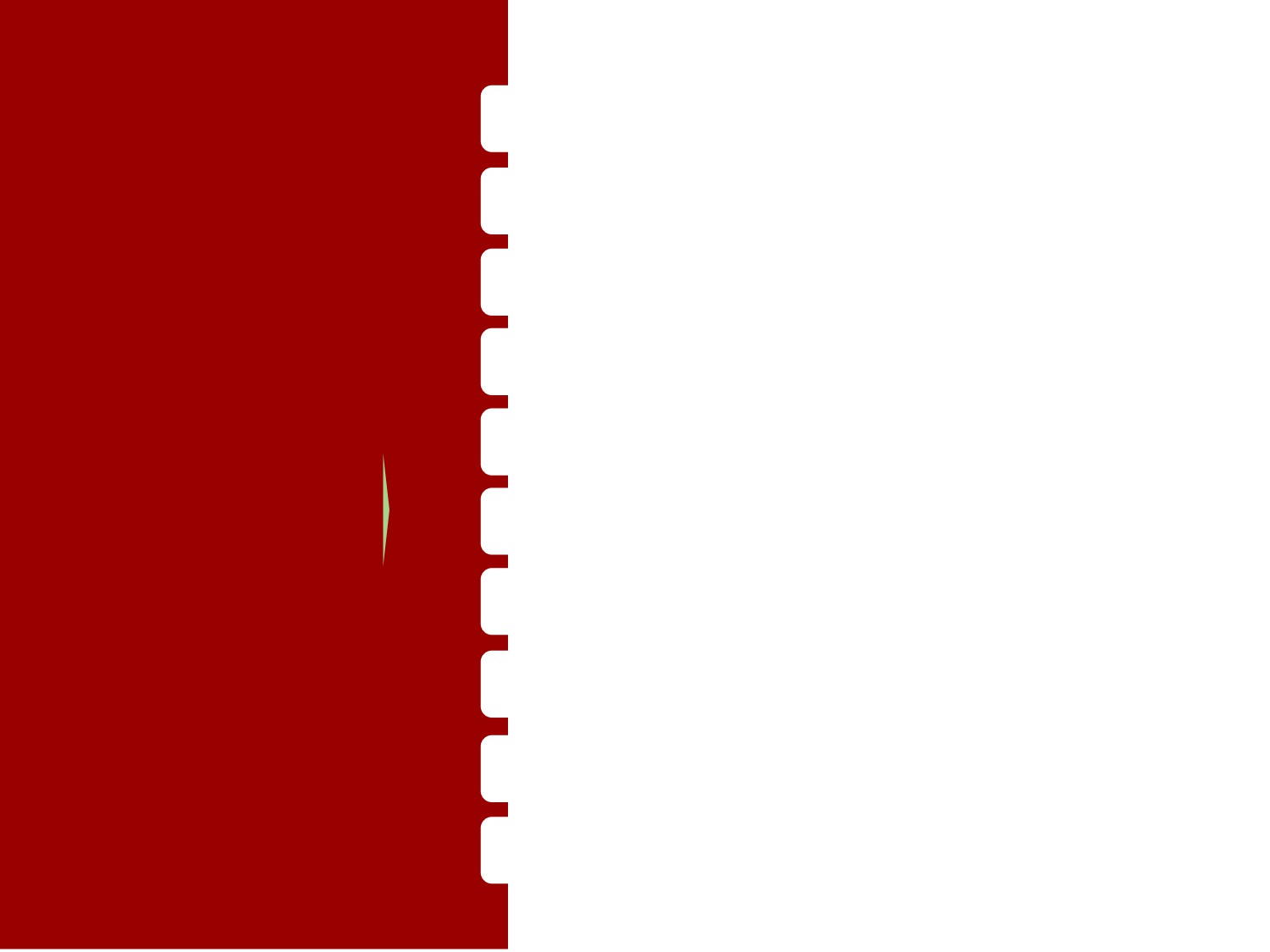 Pendahuluan
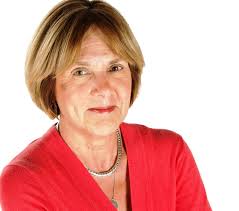 Evaluaction research yang di kembangkan weiss ( 1972 ) merupakan pekerjaan evaluasi perguruan tinggi dan sangat dekat dengan penelitian.
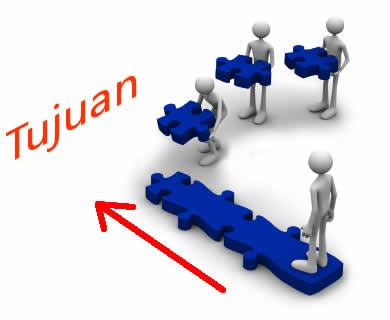 Evaluasi memiliki tujuan yang didasarkan pada keperluan pengambil keputusan, masyarakat, pemberian dana, pelaksanaan, akademik dan sangat di tentukan oleh pandagan filosofis mengenai evaluasi.
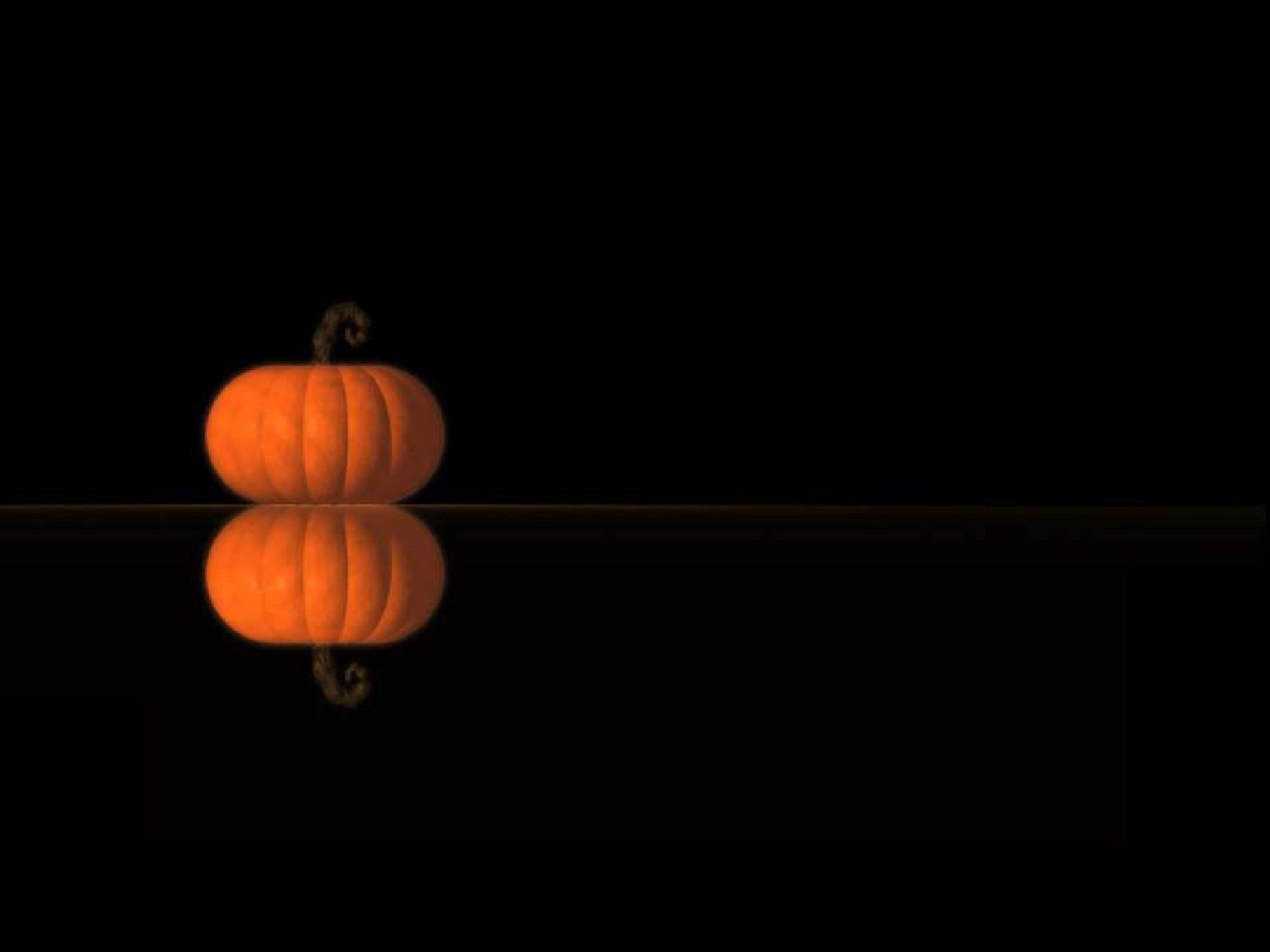 Evaluasi adalah proses pengumpulan informasi untuk membantu pengambilan keputusan  dan didalamnya terdapat perbedaan mengenai siapa yang dimaksudkan dengan pengambil keputusan.
2. Defenisi evaluasi
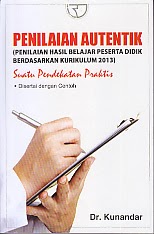 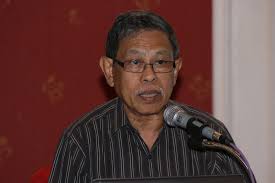 Evaluasi yang di kemukakan oleh tyler ( 1949) merupakan pengertian awal dari evaluasi kurikulum. 

Prof.Dr. S. Hasan Hamid : 
evaluasi kurikulum sebagai usaha sistematis mengumpulkan informasi mengenai suatu kurikulum untuk digunakan sebagai pertimbangan mengenai nilai dan arti kurikulum dalam suatu konteks tertentu.
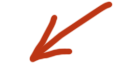 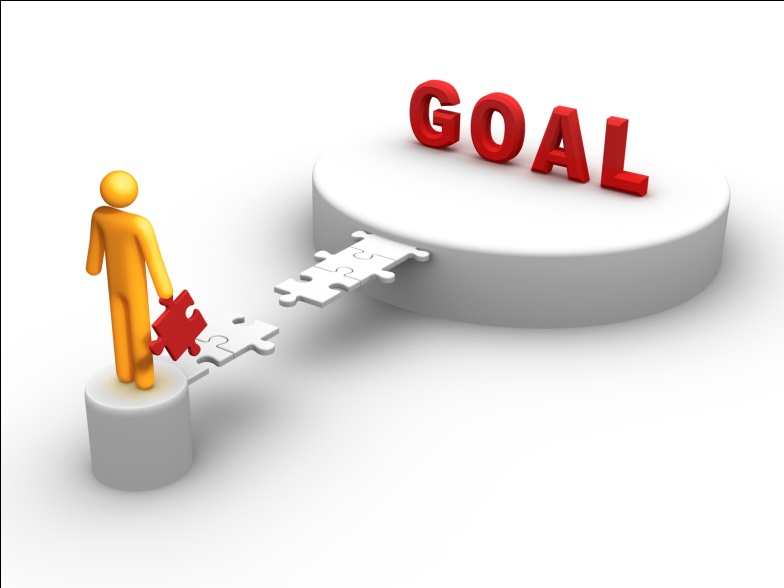 3. Tujuan evaluasi
Tujuan evaluasi dapat di kelompokkan
Menyediakan informasi mengenai pelaksanaan pengembangan dan pelaksanaan suatu kurikulum sebagi masukan bagi pengambil keputusan.
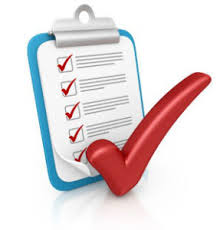 b. Menentukan tingkat keberhasilan dan kegagalan suatu kurikulum serta faktor-faktor yang berkontribusi dalam suatu lingkungan tertentu.
c. Mengembangkan berbagai alternatif pemecahan masalah yang dapat digunakan dalam upaya perbaikan kurikulum.
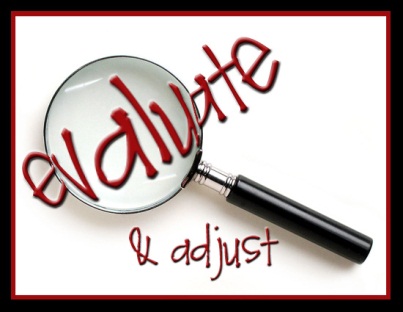 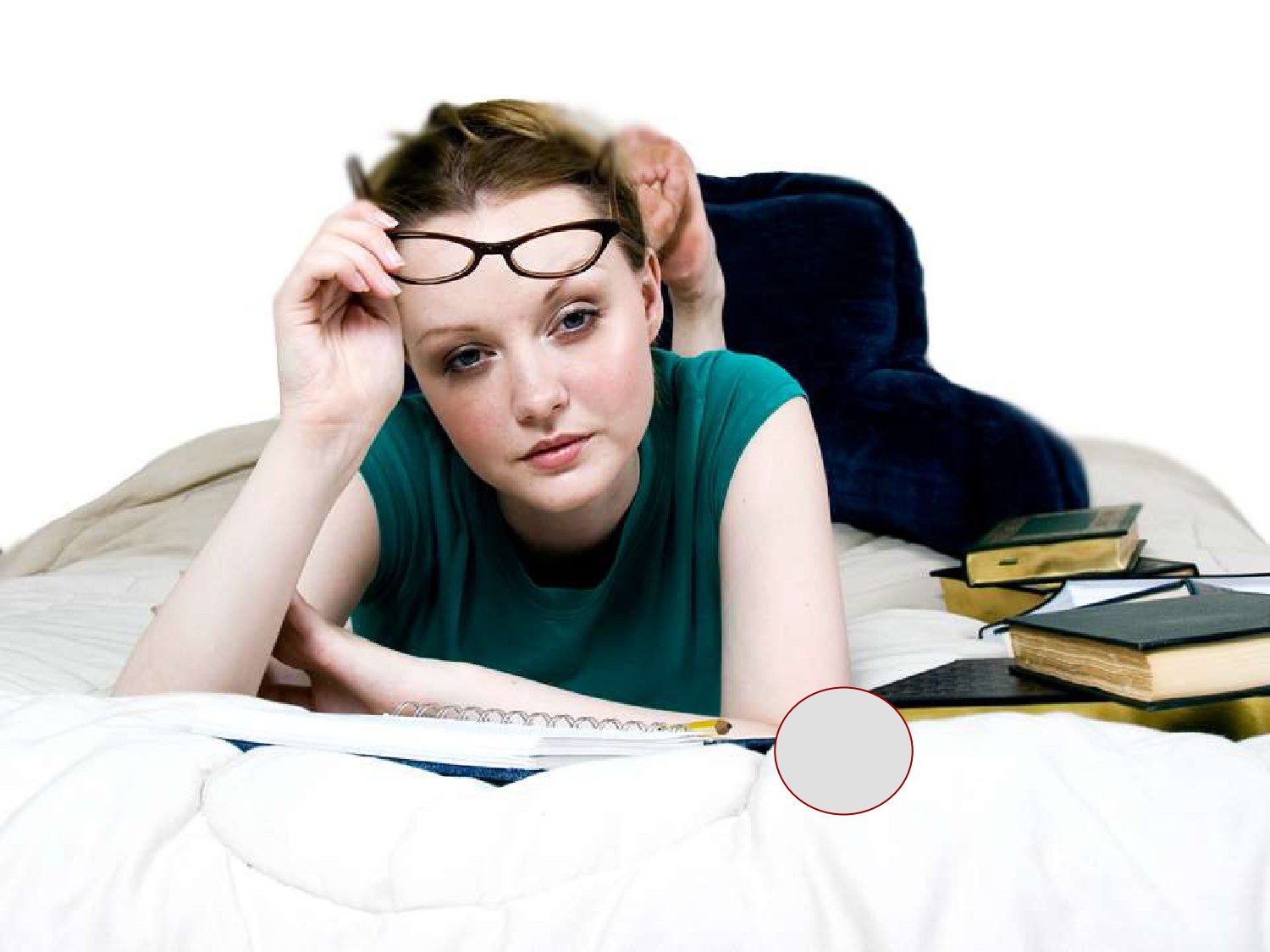 d. Memahami dan menjelaskan karakteristik  suatu kurikulum dan dan pelaksanaan suatu kurikulum
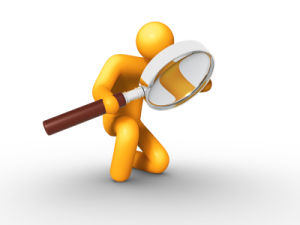 4. Fungsi evaluasi
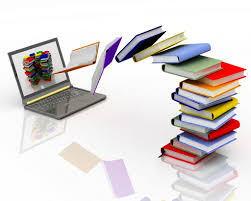 5. Evaluasi internal
dan eksternal
Evaluasi internal dilakukan oleh evaluator yang menjadi anggota tim pengembang kurikulum atau anggota dari entity yang menjadi evaluand
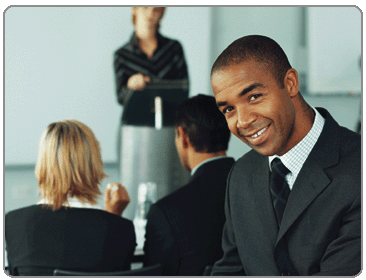 Evaluasi internal
*Keuntungan 
-akses data yang di inginkan jauh lebih mudah
-mengenal karakteristik evaluan dengan sangat baik
-proses check-recheck informasi menjadi sangat mudah, efisien, dan memungkinkan menghasilkan data dalam tingkat validasi yang tinggi
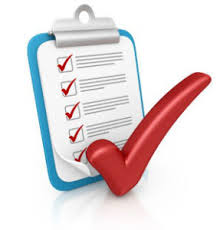 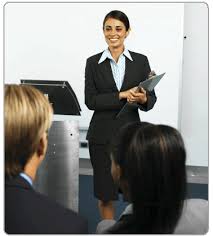 *Kelemahan Evaluasi Internal
Keterdekatan antara evaluator dengan sumber informasi, bisa menjadi ancaman bagi objektivitas evaluator ketika ia memaknai data yang sudah dikumpulkan
b. Evaluasi eksternal
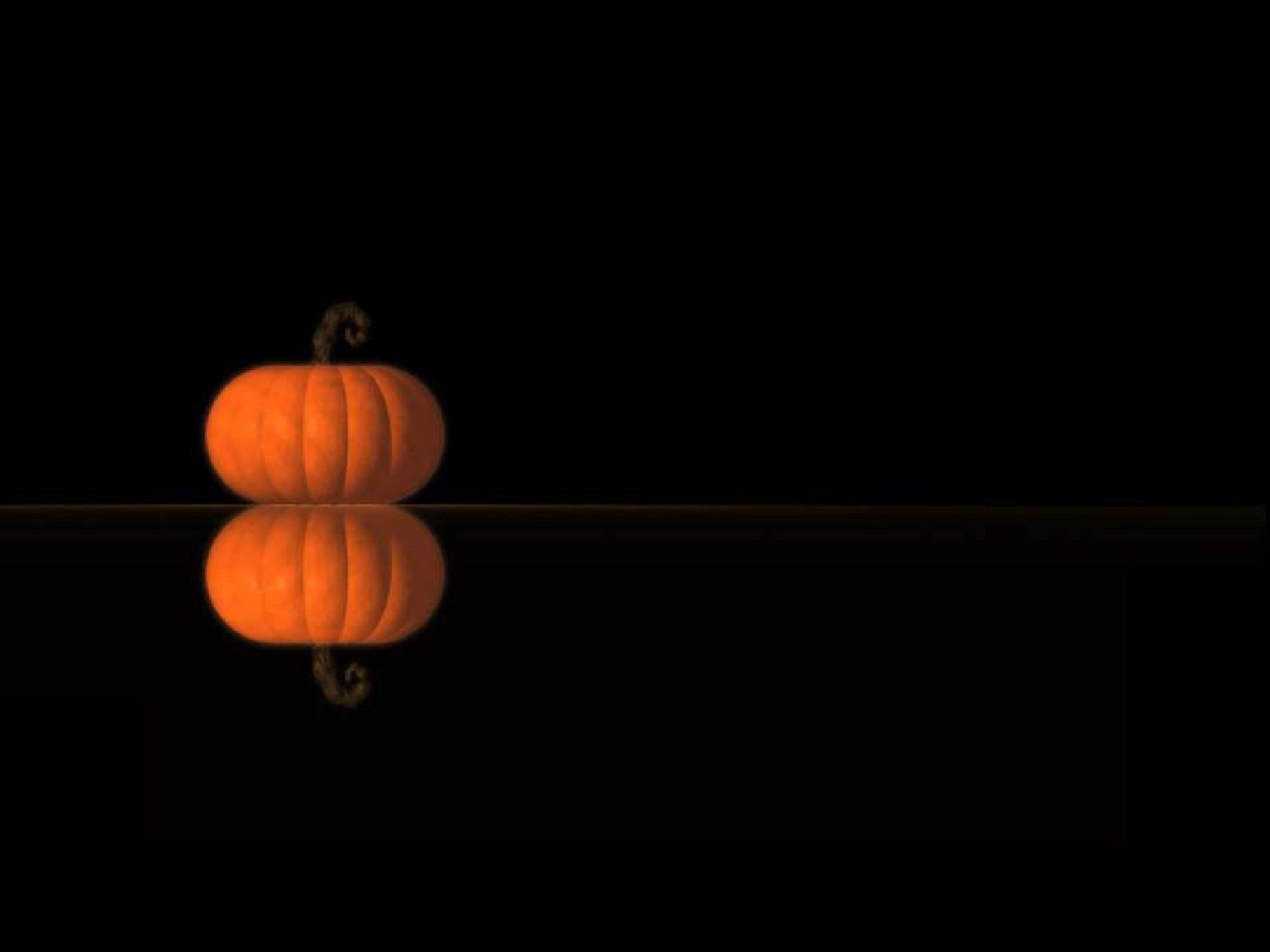 Evaluasi eksternal dilakukan oleh evaluator yang tidak memiliki keterkaitan dengan evaluan baik secara administrasi maupun secara akademik. Keuntungan evaluasi eksternal adalah tingkat objektivitas lebih tinggi.
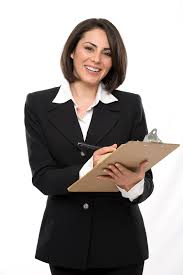 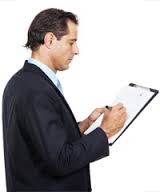 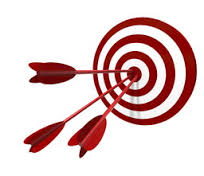 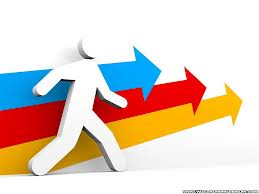 Thank YOU